PERSONAL GROWTH
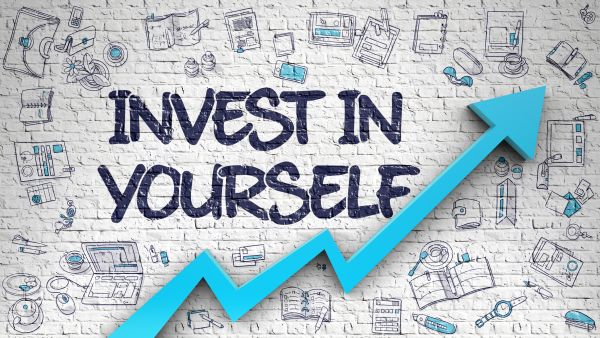 What do U understand by Personal Growth?
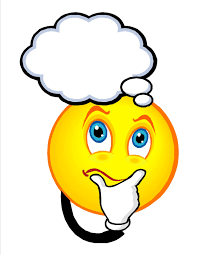 Personal growth
It is a process of developing new skills, attitudes, actions, or reactions that can have a positive impact on your life and increase your overall well-being.
Also known as Self-growth or personal development.
Self-growth is an intrinsic process.
5 area
Do U think Personal Growth is IMPORTANT?
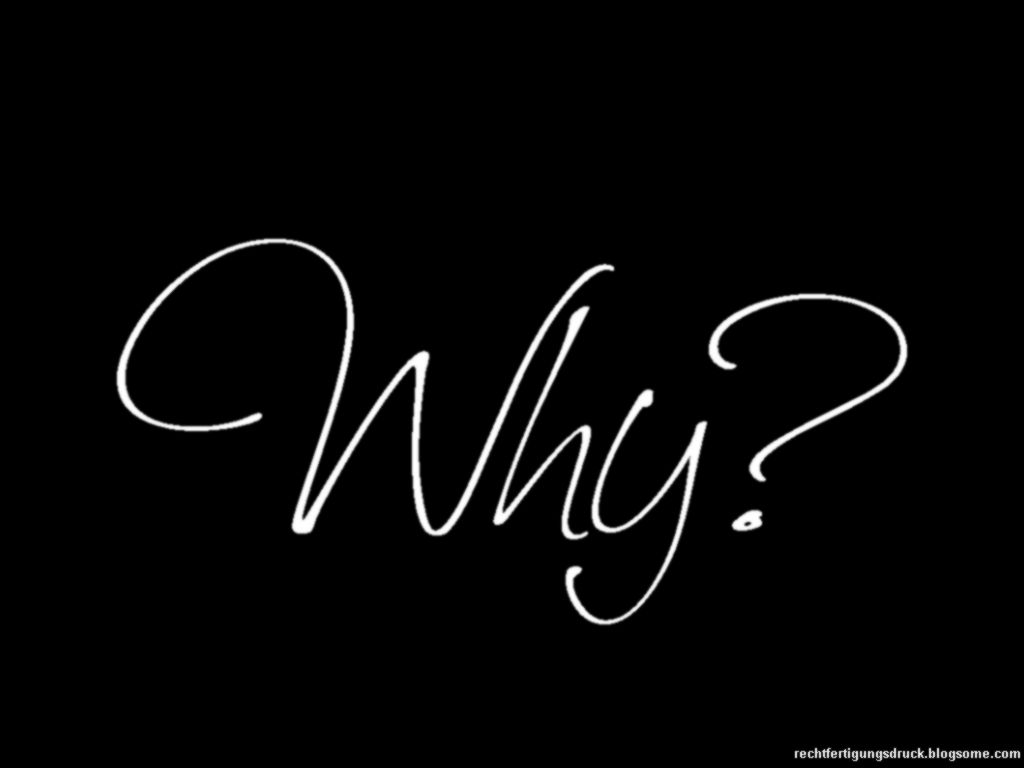 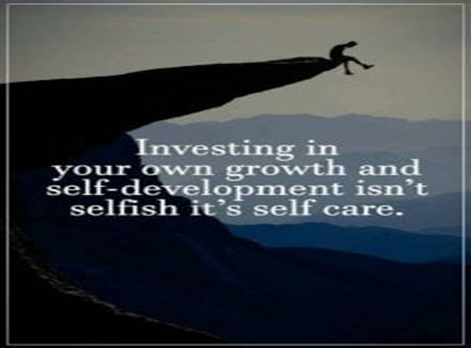 HOW TO START/ DO?